EVENT-МЕНЕДЖМЕНТ В ПР-ДІЯЛЬНОСТІ
ПРЕЗЕНТАЦІЯ КУРСУ
Івент-менеджмент
Івент (англ. event – подія, захід) – це  окремий синтетичний засіб комунікацій, що являє собою складний комплекс з маркетингу, паблік рилейшнз і реклами. 
Івент-менеджмент активізує інтереси цільової групи та ефективно працює з просування фірми, її товару та послуг.
Які фактори спонукають ті чи інші структури сформулювати замовлення на PR-захід?
Це ті проблеми, які стоять перед організацією й вирішення яких доцільно саме у формі PR-активності, а також ті можливості, які організація може використовувати в своїх цілях засобами зв'язків з громадськістю.
Принципи PR:
Забезпечення взаємної користі організації і громадськості, а також абсолютна чесність і відвертість тих, хто займається як PR, так і управлінської діяльності.
Особливе значення для PR має відкритість інформації. Відомий англійський фахівець С. Блек взагалі вважає цей принцип визначальним. На його думку, PR– це мистецтво і наука досягнення гармонії за допомогою взаєморозуміння, заснованого на правді і повній інформованості. 
Істотною для PR є опора на об’єктивні закономірності функціонування масової свідомості, стосунків між людьми, організаціями і громадськістю, рішуча відмова від суб’єктивізму.
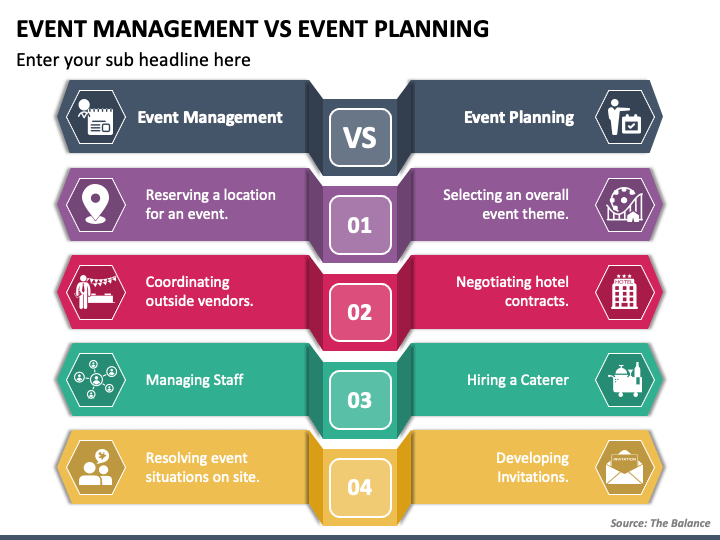 ВИДИ ІВЕНТІВ
політичні івенти (мітинг, демонстрація, інавгурація); 
корпоративні івенти (тренінги, презентації, промо-акція); 
соціальні івенти (фандрайзингової акція, акція благодійності); 
культурно-просвітницькі (виставка, концерт, фестиваль) та інші
21 вересня
ІВЕНТ-МЕНЕДЖЕР: ПЕРЕВАГИ ПРОФЕСІЇ
Працювати івент-менеджером означає поєднувати творчий і раціональний підходи. 
Як створити і втілити ідею для івенту?
 Як скласти бюджет та підібрати команду? 
Як підготувати комерційну пропозицію для партнерів?
 Як організувати логістику, домовитися з безліччю підрядників? 
Як провести івент і отримати прибуток? 
Цими та іншими питаннями займається івент-менеджер.
Робота івент-менеджером – це більше про стиль життя. Ти зможеш втілювати креативні ідеї, отримувати насолоду від діяльності, кожного дня дізнаватись про щось нове!
Вимоги до фахівця:
1.  Стратегічне мислення. Івент-менеджер вчиться прораховувати свої кроки наперед. Вміє бачити процеси по івент-проєкту цілісно, визначає ризики, розуміє як їх уникнути.
2. Емоційний інтелект. Івент-менеджер постійно комуні кує: замовники, партнери, підрядники, спонсори, рекламодавці, відвідувачі, команда. Тому, він вчиться розуміти правильно їх емоції, настрої і побажання.
3. Креативність. Створюючи івенти, компанії конкурують одна з одною, тому, креативний підхід і стратегічне бачення дозволяють бути лідерами на ринку і пропонувати нові рішення.
4. Тайм-менеджент. Вміння вчасно організовувати процеси і доводити їх до кінця в компанії стає невід’ємною частиною характеру.